Chapter NineDeveloping Teamwork
LEADERSHIP
Andrew J. DuBrin, 7th Edition
Learning Objectives
Understand the leader’s role in a team-based organization.

Describe leader actions that foster teamwork.

Explain the potential contribution of outdoor training to the development of team leadership.

Describe how the leader-member exchange model contributes to an understanding of leadership.
Teams and Teamwork
Team
Work group that must rely on collaboration of each member to experience optimum success and achievement.

Teamwork
Work down with an understanding and commitment to group goals on the part of all team members.

Developing teamwork is such an important leadership role that team building is said to differentiate successful from unsuccessful leaders.
Distinguishing Between Teams and Groups
Teams
Groups
Characterized by a common commitment
Shared leadership roles
Accomplishes many collective work products
Includes individual & mutual accountability
Produce collective work product
Team leader encourages open-ended discussions and active problem-solving
Team members discuss, decide, and do real work together
May not have a strong commitment
Members tend to work slightly more independently
Members have a strong leader
Emphasizes individual accountability
Sometimes produce individual work products
Group leader runs an efficient meeting
More likely to discuss, divide, and delegate
The Leader’s Role in the Team-Based Organization
Team-based organizations need leaders who are knowledgeable in the team process and can help with the interpersonal demands of teams.
Key roles of a team-based leader:
Building trust and inspiring teamwork
Coaching team members and group members toward higher levels of performance
Facilitating and supporting the team’s decisions
Expanding the team’s capabilities
Creating a team identity
Anticipating and influencing change
Inspiring the team toward higher levels of performance
Enabling and empowering group members to accomplish their work
Encouraging team members to eliminate low-value work
Fostering Teamwork
Leader’s Personality
Inspiring, Charm, Charisma, Personal Magnetism

Informal Techniques
Using the Leader’s Resources

Formal Techniques
Requires Organizational Structures and Policies
Teamwork Actions Leaders Can Take Using Their Own Resources
Defining team mission
Establishing a climate of trust
Develop a norm of teamwork, including emotional intelligence
Emphasize pride in being outstanding
Serve as a model of teamwork, including power sharing
Use a consensus leadership style
Establish urgency, demand performance standards, and provide direction
Encourage cooperation with another group
Encourage use of jargon
Minimize micro managing
Practice e-leadership for virtual teams
Teamwork Actions Generally Requiring Organization Structure or Policy
Designing physical structures that facilitate communication
Emphasizing group recognition and rewards
Initiating ritual and ceremony
Practicing open-book management
Selecting team-oriented members
Using technology that facilitates teamwork including social media
Blending representatives from the domestic company and foreign nationals on the team
Offsite Training & Team Development—Outdoor Training
Participation in experiential activities aimed at building teamwork and leadership skills

Participants acquire leadership and teamwork skills by confronting physical challenges and exceeding their self-imposed limitations.

Emphasis is typically on building not only teamwork but also self-confidence for leadership.

Outdoor training enhances teamwork by helping participants examine the process of getting things done through working with people.
Offsite Training & Team Development—Outdoor Training
Pros:
Perception that trust, cooperation, communication, self-confidence, and teamwork improve with outdoor training.

Cons:
Perception that team members revert to old behaviors over time, team members come and go, thereby diluting the experience for their group, and team members are sometimes exposed to harm or injury.
The Leader-Member Exchange Model & Teamwork  (LMX)
Proposes that leaders develop unique working relationships with group members.
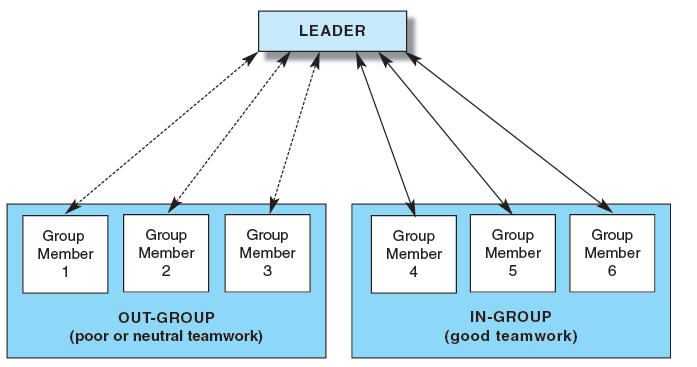 The Leader-Member Exchange Model & Teamwork  (LMX)
In-Group
Out-Group
Given additional rewards, responsibility, and trust in exchange for their loyalty and performance.
Leader has a good relationship with in-group members.
Becomes part of a smoothly functioning team headed by the formal leader.
Group members tend to have a higher level of performance and commitment.
Group members are asked to participate.
Treated in accordance with a more formal understanding of leader-group member relations.
Less likely to experience good teamwork.
Group members are treated like hired hands.
Group members receive little warmth or encouragement.
Summary
Teamwork is an understanding of and commitment to group goals on the part of all group members.
Leaders must occupy many roles and employ many strategies (actions) to be an effective team builder.
Leaders can foster and improve teamwork through actions using their own resources and through actions relying on organizational structures and policy.
Outdoor training is a popular experiential approach to enhance teamwork; however, opinions about its effectiveness are mixed.
According to the Leader-Member Exchange Model, leaders develop unique relationships with group members that result in an in-group and and out-group.
The leader’s first impression of a group member’s competency plays an important role in placing that person into the in-group or the out-group.